Тема 7. Організаційна культура як фактор підтримки стратегії підприємства
1. Суть, типологія та функції організаційної культури
2. Формування і підтримка організаційної культури
3. Взаємозв’язок між корпоративною культурою та стратегією підприємства
План
На відміну від організаційної структури, яка є скелетом, остовом компанії, організаційна культура є її душею, що встановлює невидимі важелі направляючої дії на персонал для реалізації стратегічних задач.
1. Суть, типологія та функції організаційної культури
Організаційна культура зароджується із створенням компанії і формується під впливом як її засновників, так топ менеджерів (принципів ведення бізнесу та цінностей). Важливим є те, що організаційна культура притаманна будь-якій компанії, навіть якщо її керівництво і не усвідомлює цього. Організаційна  культура може розвиватися як стихійно, так і планомірно. Останнє є більш доцільним для успішної реалізації стратегічних планів компанії.
Організаційна культура є системоутворюючим фактором успішності сучасних компаній, що визначається в значній мірі особливостями її поведінки, розвитку, успіху, але також і поразки. 

Головним в організаційній культурі є те, що вона здатна зменшити ступінь колективної невизначеності, забезпечити цілісність за рахунок цінностей і норм, що розділяються колективом організації, а також створити прихильність до загальної справи.
Розгляд організації як культурного феномену дозволяє зосередити увагу менеджменту на посиленні ролі людського фактору наряду із традиційними організаційними механізмами – ідеології, цінностях, нормах. 

Представлення організації з культурологічної позиції дозволяє по іншому розглядати її взаємодію із зовнішнім середовищем, оскільки поведінка організації та її стратегії в значній мірі обумовлюються факторами культури.
В ХХІ столітті назріла необхідність створення принципово нової основи управління компаніями через пошук додаткового потенціалу їхньої конкурентоспроможності та розширення прогнозування ситуації на глобальному,  галузевому та організаційному рівнях в короткостроковій та довгостроковій
перспективі.
Вплив корпоративної культури на діяльність організації проявляється внаступних формах:
Вперше словосполучення «корпоративна культура» використав в ХІХ ст. німецький фельдмаршал Г. Мольтке, як військовий термін, що визначав взаємовідносини в офіцерському середовищі. В кінці ХХ ст. С. Роббінс розглядає
організаційну культуру як «соціальний клей», що сприяє цілісності організації на основі стандартизованих і таких, які розділяються всіма членами організації (ціннісні установки, норми та поведінкові моделі).
Визначення категорії «організаційна культура»
Найбільш повне визначення «організаційної культури» дають наступнівчені:
Е. Шейн запропонував методологію аналізу структури та вивчення організаційної культури за трьома рівнями: поверхневому, внутрішньому та глибинному.
Рівні дослідження організаційної культури
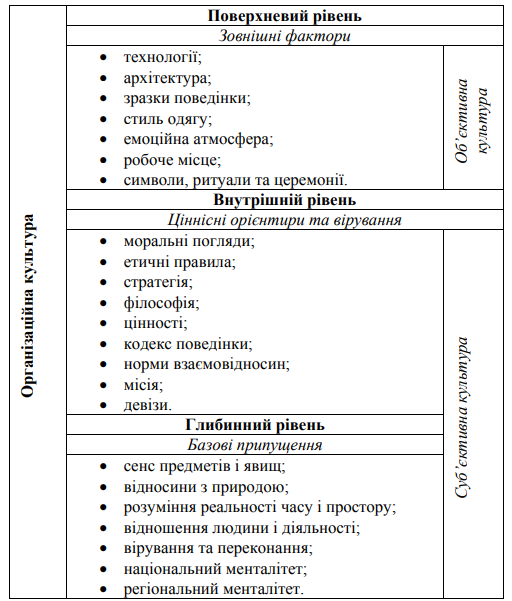 Компоненти організаційної культури
Зміст культурних комплексів організації за С. Фроловим
Компоненти організаційної культури за О. Пригожиним
Складові організаційної структури
архітектонічні символи: планування кімнат, розташування столів у відповідності до посад працівників, внутрішній дизайн, вигляд меблів, організація паркування, забезпеченість оргтехнікою, електронним та мобільним зв’язком тощо; 
символи статусу: окремий кабінет, секретар, автомобіль, мобільний телефон, соціальний пакет. 
До символів також відносяться титули, почесні звання, трудові нагороди, наукові ступені та звання, навіть назви посад.
До найбільш значимих символів відносяться
Складові організаційної структури (продовження)
Організаційну культуру класифікують за багатьма ознаками та різними підходами, а тому існує багато типологій, які її розкривають та доповнюють, а саме:
Типологія організаційних культур
Організаційна культура є:
– домінуючою (для всієї організації), 
- субкультурною (для окремих груп) 
контркультурною (для окремих підрозділів). 

Субкультури можуть сильно відрізнятися одна від одної, але не заперечують основних цінностей компанії. А от ціннісні установки контркультур спрямовані проти основної культури організації, заперечують базові та задекларовані цілі компанії, а також не визнають легітимності її наявного керівництва. Тобто, це культура опозиції.
за ступенем охоплення
за ступенем формування
декларуєма (існує тільки на папері у вигляді Кодексу, офіційної місії, лозунгів), як бажаний стан речей та реальна (може бути близькою за духом до попередньої або контрастувати з нею, що виливається у конфлікт, кризу).
за ступенем реалізації
позитивна (сприяє зростанню ефективності діяльності організації) і негативна (протидіє ефективній діяльності організації.
за ступенем впливу на діяльність організації
– індивідуалістська (ґрунтується на цінностях
особистісних досягнень, постійному прагненню до підвищення власного престижу, посадового статусу, власній матеріальній вигоді) і колективістська (орієнтована на групову діяльність індивідів, що орієнтуються на причетність до цінностей і норм організації, хоча і не виключає особистісних інтересів). 
Перша більше притаманна компаніям США, а друга – Японським організаціям.
за ступенем участі персоналу
Функції організаційної структури.
Характеристика функцій організаційної культури
Вплив організаційної культури на ефективність організації діє опосередковано, але є важливим чинником її конкурентоспроможності. В цьому питанні важливим є вибір системи принципів, факторів та підходів щодо формування, закріплення, підтримки та розвитку організаційної культури
2. Формування і підтримка організаційної культури
Принципи формування і розвитку організаційної культури
Зовнішнє середовище має значний вплив на організацію, а відповідно і на її культуру. Хоча на практиці дві організації в одному середовищі можуть мати різні культури. Це обумовлюється впливом спільного досвіду членів організації по різному вирішувати дві важливі проблеми. Перша – зовнішня адаптація (що і як це необхідно зробити), а друга – внутрішня інтеграція (спосіб вирішення працівниками своїх щоденних робочих організаційних справ)
Формування організаційної культури
На формування організаційної культури, її зміст і окремі параметри впливають ряд факторів зовнішнього та внутрішнього середовища, але особливо особа її лідера (його вірування, цінності та стиль), ділове середовище в цілому та галузі зокрема, зразки національної культури.
Підтримка організаційної культури залежить від її сили, оскільки вона впливає на інтенсивність обраних зразків поведінки. Сила культури організації
залежить від «товщини» культури (кількість важливих пріоритетів та чисельність працівників, що їх розділяють), ступеню підтримки культури її членами та ясністю пріоритетів культури. Але сильна культура, наряду із позитивним впливом на діяльність організації, може гальмувати проведення в ній змін, а тому доцільно мати помірно сильну культуру організації.
До методів, що підтримують організаційну культуру, окрім найму і звільнення персоналу організації, належать наступні:
З плином часу і під впливом обставин організаційна культура підлягає зміні, що потребує досконалих методів проведення цього процесу. В певній мірі вони подібні методам підтримки культури організації, але мають і свою специфіку, а саме:
- зміна об’єктів і предметів уваги, оцінки і контролю зі сторони менеджерів; 
- зміна стилів управління кризою або конфліктом; 
- перепроектування ролей та зміна аспектів в програмах навчання; 
- зміна критеріїв стимулювання; 
- зміна акцентів в кадровій політиці; 
- зміна організаційної символіки та обрядів.
Зміна організаційної культури
Відомі три можливих поєднання змін вповедінці та організаційній культурі:
Проведення змін в організаційній культурі стикається із рядом труднощів, асаме:
Зміни в змісті організаційної культури доцільні за умови відсутностіповедінки, що відповідає викликам організаційної ефективності. Вонипотребують значного і динамічного коригування наступних «правил гри»:
За останні декілька десятирічь було доведено вплив організаційної культури на ефективність компаній та виявлено два основних шляхів цього процесу. 
Перший, коли культура і поведінка взаємно впливають і підсилюють одна одну, а другий – культура впливає не стільки на те, що люди роблять, а на те, як вони це роблять. Розроблено декілька підходів з виділенням переліку змінних, завдяки яким відслідковується вплив культури на організацію, які здебільшого виступають основою анкет та опитувальників. Найбільш відомими є модель Т. Пітерса-Р. Уотермана, модель Т. Парсонса та модель Р. Квіна-Дж. Рорбаха.
Модель Т. Питерса-Р. Уотермана. На основі успішних американськихкомпаній виділено ряд вірувань і цінностей організаційної культури, що привелиїх до успіху:
Модель Т. Парсонса. Модель AGIL (абревіатура перших літер функцій) ґрунтується на специфікації окремих функцій, які будь-яка соціальна система, в тому числі і організація, мають виконувати для своєї життєстійкості та успішності, а саме: адаптація; досягнення цілей; інтеграція; легітимність. 
Зміст моделі полягає у тому, що умовою виживання і розквіту будь-якої організації є її адаптаційна здатність до динамічних змін зовнішнього середовища, добиватися поставлених ціле, інтегрувати свої частини в єдине ціле та бути  визнаною людьми та іншими організаціями.
Модель Р.Квіна-Дж.Рорбаха «конкуруючі цінності» розвиває і конкретизуєідеї Т. Парсонса відносно моделі AGIL. Ними запропоновано розглядати впливорганізаційної культури на ефективну діяльність не в одному, а в трьох вимірах:
Зазначені три виміри породжують чотири різні підходи до моделейорганізаційної ефективності:
Запропонована модель доцільно використовувати для організаційної діагностики. Проте, на відміну від одномірних моделей, вона не дозволяє отримати однозначну відповідь щодо ефективності організації.
Існування організації в довгостроковій перспективі в конкурентному середовищі потребує чітких орієнтирів – стратегії, розробником і реалізатором якої є люди. Тому пошук і встановлення рівнодіючих цільових орієнтирів різних людей та їх груп є ключовою роллю менеджменту. Вибір способу досягнення цілей організації визначається її стратегією, тобто якими шляхами можуть бути досягненні цілі.
3. Взаємозв’язок між корпоративною культурою та стратегією підприємства
Організаційна культура притаманна всім організаціям і пронизує її наскрізь – знизу до гори. Вона проявляється у відношенні персоналу до своєї роботи та взаємодії між собою. Людські ресурси організації мають стратегічне значення, а тому кадрова стратегія має посідати ключову роль в її життєдіяльності та сприяти нарощуванню кадрового потенціалу. Нова система кадрового менеджменту передбачає спільну адаптивну корпоративну культуру
Важливим для кожної компанії є питання відповідності її стратегії наявній в організації культурі. Для визначення цього чинника необхідно цілісну стратегію розкласти на дві складові (задачі), що утворюють широку програму стратегічних дій, для проведення аналізу з двох сторін:
Матриця оцінки «культурного» ризику (Г. Шварца та С. Девіса)
На основі аналізу представленої матриці виділяють чотири основні підходидо вирішення проблем несумісності стратегії та культури організації:
Досвід роботи багатьох компаній дозволяє зробити висновок, що в організації для сумісності її культури та стратегії необхідно направити усі зусилля на мінімізацію ризиків. За унеможливлення уникнення цього, особливо в умовах структурної перебудови галузі, в якій діє компанія, або із-за певних складнощів в її роботі, доцільно використовувати комбінацію трьох останніх підходів для виведення «культурного» ризику на допустимий рівень.
Література: